DOA BELAJAR
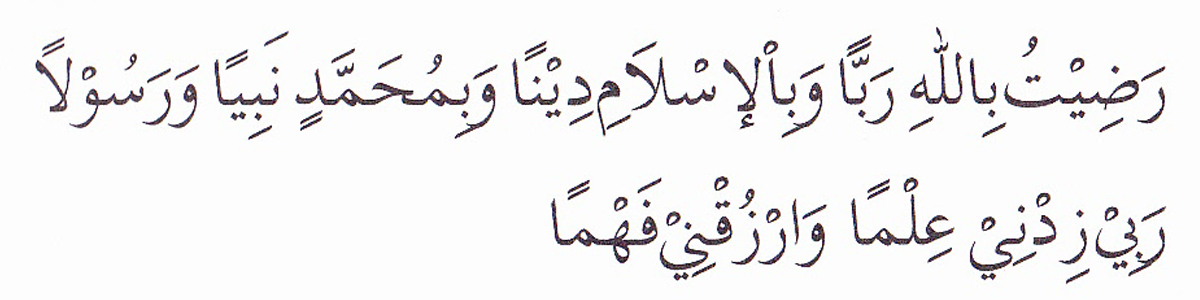 PEMBUKA BELAJAR
“Kami ridho Allah SWT sebagai Tuhanku, Islam sebagai agamaku, dan Nabi Muhammad sebagai Nabi dan Rasul, Ya Allah, tambahkanlah kepadaku ilmu dan berikanlah aku kefahaman”
Kontrak Belajar
Dewi Amanatun Suryani, S.IP., MPA
Disampaikan pada Kuliah Dasar-Dasar Logika
Februari, 2021
Deskripsi
Melalui mata kuliah dasar-dasar logika, mahasiswa dapat belajar meneliti ketepatan penalaran secara normatif dan sitematis serta mencegah kesesatan berpikir. Mahasiswa juga diajarkan untuk melakukan penyelarasan berpikir yang disesuaikan dengan kenyataan sehari-hari. Logika akan menjadi landasan berpikir dalam mendapatkan pengetahuan
Capaian Pembelajaran
1.Mahasiswa mampu memahami Landasan dan Sistem Nilai Kebenaran (S8), (PP5)
2.Mahasiswa mampu menyusun kalimat dan kesimpulan secara logis dan sistematis (PP5)
Bahan Kajian
1.Sejarah Filsafat
2.Landasan Pokok Penalaran
3.Sistem Nilai Kebenaran
Peta Pembelajaran
Struktur Pelaksanaan
Perkuliahan dilaksanakan dalam kurun waktu 1 semester. Adapun struktur pelaksanaannya adalah sebagai berikut :

Mahasiswa diwajibkan membaca materi dan konten yang diberikan per pokok bahasan yang diikuti dengan berpartisipasi secara aktif dalam diskusi.
Mahasiswa diwajibkan mengerjakan dan mengumpulkan tugas sesuai ketentuan .
Mahasiswa diwajibkan mengikuti Ujian Tengah Semester dan Ujian Akhir Semester.
Model Assesmen
Paradigma pembelajaran e-learning adalah aktif dan mandiri, diharapkan peserta didik dapat mengatur intensitas belajarnya sendiri.
Dalam penyelenggaraan mata kuliah, dosen pengampu menilai mahasiswa dengan menggunakan berbagai indikator, seperti
 Keakftifan dalam mengikuti forum diskusi.
 Keteraturan atau frekuensi dalam melakukan akses terhadap sumber daya pendidikan yang tersedia pada aplikasi learning management system yang digunakan.
 Kuantitas kehadiran, dan kualitas interaksi dengan dosen baik secara sinkronus, atau asinkronus.
  Kelengkapan pengumpulan tugas yang diberikan.
  Partisipasi aktif mengerjakan soal-soal latihan.
  Hasil UTS dan UAS.
Keseluruhan kinerja mahasiswa dijadikan bahan evaluasi dosen dalam memberikan penilaian akhir pencapaian mahasiswa dalam mata kuliah yang bersangkutan.
Model Asesmen
Penilaian Akhir
UTS dan UAS	: 80%
Tugas 			: 20%
Knowledge, Sain, dan Filsafat
Tingkatan Pengetahuan
Pengetahuan
SAINS
FILSAFAT
Pengetahuan yang diperoleh melalui Panca Indera (mata, telinga, hidung, lidah, kulit)
Pengetahuan yang diperoleh melalui Riset: observasi, perbandingan, eksperimen, analisis historis
Pengetahuan yang diperoleh melalui Pemikiran Radikal, logis, sistematis, universal
Administrasi: surat menyuratPembangunanPolitikJihadDemonstrasi
Common Sense
menanak nasi
kelas ekonomi vs fakultas Ekonomi
motor = honda
Salah kaprah
SAINS
Konstruksi Alam semesta yang positif secara logis dan sistematis
SAINS ADALAH ANAK FILSAFAT MATERIALISME YANG POSITIF
Ibnu Haytam	: Penemu Optik
Bacon	: Penemu Kaca Pembesar
Copernicus	: bumi mengitari matahari
Bruno	: Pusat tata surya adalah Matahari bukan Bumi
Galileo G	: Matahari sebagai Pusat, bukan bumi
Kajian Sains Menurut Positivisme
Matematika
Astronomi
Fisika
Kimia
Fisologi
Biologi
Fisika Sosial (psikologi) : Agama Kemanusiaan
Tahap Perkembangan Sains menurut Positivisme
Teologis : Animisme, Politeisme, Monoteisme
Metafisis : Bayangan Metafisis atas fakta
Positivistik : faktual, hukum-hukum kausalitas universal atau fakta empirik, 
agama kemanusiaan/agama postivis
Evaluasi Pembelajaran
Apakah perbedaan antara Knowledge, Sain, dan Filsafat?
Rencana Tindak Lanjut
Kajian Filsafat: Ontologi, Epistemologi, Aksiologi
PENUTUP BELAJAR
بِسْمِ اللَّهِ الرَّحْمَنِ الرَّحِيمِ

اَللَّهُمَّ أَرِنَا الْحَقَّ حَقًّا وَارْزُقْنَا اتِّـبَاعَه ُ وَأَرِنَا الْبَاطِلَ بَاطِلاً وَارْزُقْنَا اجْتِنَابَهُ


Ya Allah Tunjukkanlah kepada kami kebenaran sehinggga kami dapat mengikutinya, 
Dan tunjukkanlah kepada kami keburukan sehingga kami dapat menjauhinya.